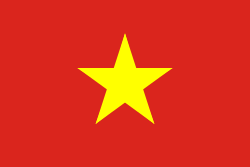 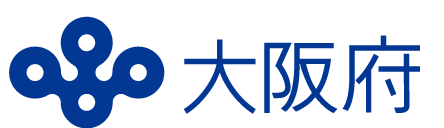 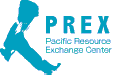 Dự án hợp tác kỹ thuật của cơ quan hợp tác JICA đối với các cơ quan đào tạo nguồn nhân lực tại tỉnh Đồng Nai- Việt Nam
「
Với mục tiêu năm 2020, Việt Nam quyết tâm đẩy mạnh công nghiệp hóa vì vậy mở rộng quy mô giáo dục đào tạo nghề cũng là một trong những mục tiêu mà Việt Nam hướng tới. Đồng thời, Việt Nam cũng là nơi tốt mà không ít xí nghiệp vừa và nhỏ của Nhật Bản hướng đến. Do đó vấn đề đảm bảo được nguồn nhân lực có chuyên môn kỹ thuật cao cũng như đào tạo công nhân lành nghề để đáp ứng cho các xí nghiệp hiện nay được xem là vấn đề đáng quan tâm. Theo thông tin từ những xí nghiệp vừa và nhỏ của Nhật Bản đang xúc tiến  tại Việt Nam thì nhu cầu đào tạo nguồn nhân lực được xem là cần thiết.
Chính vì lẽ đó, tổ chức chúng tôi đang thực hiện mục tiêu đào tạo bồi dưỡng những kỹ sư tại địa phương, chọn cơ quan đào tạo nghề làm trường mẫu, hướng đến cải thiện chươgn trình đào tạo cũng như nâng cao trình độ cho giảng viên.

Đồng Nai được chọn làm đối tượng thực hiện dự án này. Hướng tới mục tiê u cùng với tỉnh Kansai xúc tiến phát triển kinh tế của Việt Nam nói chung, hiện tại Đồng Nai là tỉnh đã có ký kết bản hợp tác với Bộ công thương ,Hiệp hội các doanh nghiệp vừavà nhỏ của Tỉnh Kansai đang có mặt tại các khu công nghiệp của tỉnh Đồng Nai. Cùng với mục tiêu hình thành các đơn vị hỗ trợ cho xí nghiệp, các tổ chức nói trên sẽ tiến hành hỗ trợ tài chính chocác đơn vị thực hiện.
【Tên dự án】 Dự án hợp tác kỹ thuật của cơ quan hợp tác JICA đối với các cơ quan đào tạo nguồn nhân lực tại tỉnh Đồng Nai- Việt Nam

Thời gian thực hiện:2014年7月～2017年3月

【Cơ quan thực thi】Đề xuất：Phủ OSAKA　
　　　　　　Tập đoàn thực thi：Trung tâm hợp tác nguồn nhận lực , lợi ích công cộng Thái Bình Dương（PREX）Hiệp lực：Bộ công thương（ệphội chi viện phát triển hải ngoại các xí nghiệp vừa và nhỏ
Chịu trác nhiệm thực thi tại ĐồngNai：Ban quản lý khu công nghiệp Đồng Nai（DIZA)

【Mục tiêu dự án】
Xây dựng một hệ thống đào tạo thích hợp và liện tục nhằm đáp ứng như cầu của về nhân lực của các xí nghiệp vừa và nhỏ của Nhật Bản tại các cơ quan đào tạo nghề tại Tỉnh Đồng Nai. Đó là 2 trường : Trường đào tạo nghề Long Thành- Nhơn Trạch và trường đại học Lạc Hồng.
【Nội dung hoạt động】
①Điều tra sơ bộ, xác nhận hiện trạng và những vấn đề tồn động tại trường Mẫu
②Tăng cường mối quan hệ hợp tác giữa trường Mẫu với các xíu nghiệp Nhật Bản trên địa bàn
　　 Giao lự hợp tác định kỳ với các Xí nghiệp vừa và nhỏ của Nhật
③Cải thiện chương trình đào tạo của trường mẫu, khảo sát sơ bộ, kiểm tra, chỉ đạo,, phái cử các nhà chuyên môn, nghiệm thu các chính sách cải tiến chương trình đào tạo tại trường Mẫu
. ④Cải thiện năng lực của giải viên tại trường mẫu
Quy trình đề án
Các hạng mục công việc và thể chế liên quan đến đề án lần này
Nhà chuyên môn

Đoàn thể thực thi
Trung tâm giao lưu nhân lực Thái Bình Dương
■Trường mẫu tại Đồng Nai.
・ Trường đào tạo nghề ngắn hạn Long Thành, Nhơn Trạch
・Đại học Lạc Hồng
Chương trình đào tạo cao đẳng nghề(Cơ khí, điện, điện tử)
Xây dựng sơ đồ giao lưu
(giao  lưu, hợp tác 
Của Ban tổ chức xúc tiếp chương trình)
DIZA
Làm việc
Xí nghiệp vừa và nhỏ Nhật Bản đang đầu tư ở Đồng Nai
Quy hoạch với cải tạo của các doanh nghiệp hợp tác
Tiến hành đào tạo, cung cấp nhân tài đến các xí nghiệp vừa và nhỏ của Nhật Bản với bồi dưỡng kỹ thuật viên trong các cơ quan giáo dục tại Đồng Nai trong vòng 3 năm.
Kế hoạch chương trình
Hình ảnh của chương trình
Kết hợp phòng thực hành (thực tiễn)/ hiện trường mô phỏng với lý thuyết và triển khai thực hiện.
■お問い合わせ　　　　　　　　　　http://www.prex-hrd.or.jp/
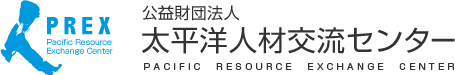 〒543-0001　大阪市天王寺区上本町8-2-6　大阪国際交流センター2階 
■TEL：+81-6-6779-2850　　■FAX：+81-6-6779-2840
■E-mail： setoguchi@prex-hrd.or.jp
■お問い合せ：公益財団法人太平洋人材交流センター（PREX）瀬戸口
【お問い合わせ】
　大阪府商工労働部成長産業振興室立地・成長支援課　山田
　■TEL：+81-6-6210-9503 
　事業内容担当：大阪府商工労働部中小企業支援室ものづくり支援課　領家
　■ TEL：+81-6-6748-1066
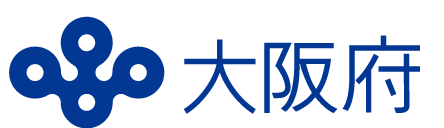 作成：2015年3月3日